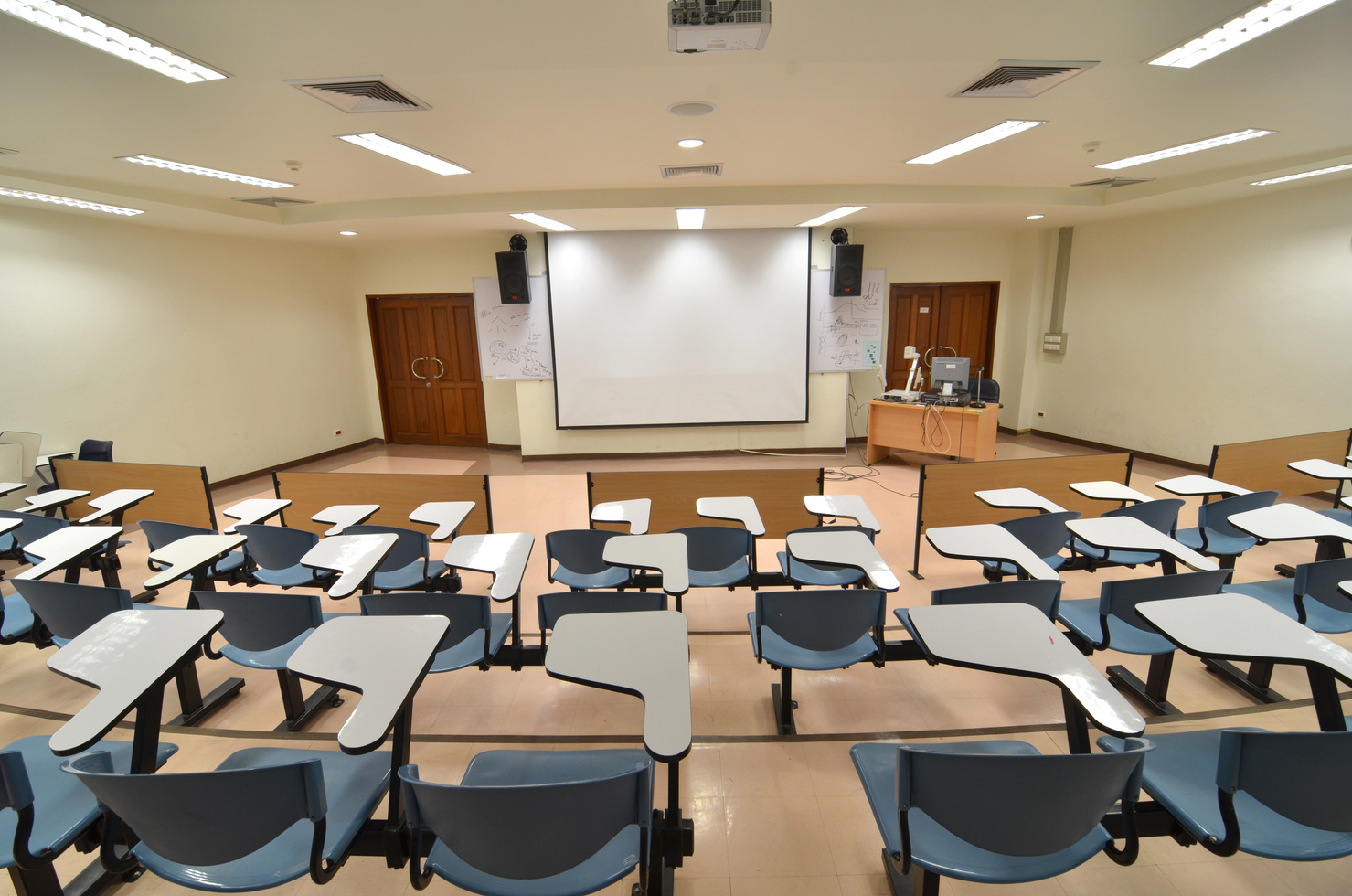 DEVAMSIZLIK SEBEPLERİ VE
DEVAMSIZLIĞI ÖNLEME YOLLARI
Okul Kavramı
Okul, bireylerin akademik bilgi ve becerilerini geliştirdikleri, sosyal ve kişisel gelişimlerine katkıda bulunan önemli bir kurumdur.

Okul, disiplin, sorumluluk, işbirliği ve iletişim gibi temel becerilerin yanı sıra değerler ve etik ilkeler de öğretir.
Ayrıca;
Okul, akademik başarının yanı sıra kişisel gelişimi de kapsar.
Temel becerilerin yanı sıra problem çözme, eleştirel düşünme ve karar verme gibi önemli yetileri de öğretir.
Arkadaşlık kurma, işbirliği yapma ve empati gibi beceriler okul ortamında edinilir.
Toplumdaki görev ve sorumlulukları anlamak için fırsatlar sunar.
Bunlar; demokratik değerler, adalet ve eşitlik gibi konuları içerir.
Okulun önemi, bireylerin kariyer fırsatlarını artırmasıyla da ilgilidir. İyi bir eğitim almak, daha iyi iş fırsatlarına ve daha yüksek gelirlere erişim sağlayabilir.
Kurallar ve Disiplin
Okullarda kuralların ve disiplinin olması, öğrencilerin güvenliğini ve öğrenme ortamının sağlıklı işleyişini sağlar.

Disiplin, öğrencilerin kurallara uyumlu davranmalarını sağlamak için uygulanan bir sistemdir.Disiplin, öğrencilerin sorumluluklarını öğrenmelerine ve davranışlarını yönetmelerine yardımcı olur.
Okul Kuralları
Okula zamanında gelip, zamanında gitmek.
Okullarda yapılan törenlere ve etkinliklere katılmak
Öğrenci olarak okuldaki sorumluluklarını bilmek
Kendine ve başkalarına saygılı olmak
Ortak alınan kararlara uymak
Okul eşyalarına zarar vermemek v.b.
DEVAMSIZLIK
Devamsızlık, öğrencinin belirli bir süre boyunca okula katılmaması veya derslere devam etmemesi durumunu ifade eder.
Devamsızlık Türleri
Gecikme: Öğrencinin ders başlama saatinde okulda olmaması.
Gelmemek: Öğrencinin hiç gelmemesi.
Erken Ayrılma: Öğrencinin ders süresi içinde okuldan ayrılması.
Mazeretsiz Devamsızlık: Öğrencinin, okul tarafından kabul edilen bir mazereti olmadan devamsızlık yapması.
Mazeretli Devamsızlık: Öğrencinin, okul tarafından kabul edilen bir mazereti olması nedeniyle devamsızlık yapması.
Devamsızlık Nedenleri
Motivasyon eksikliği: Öğrencilerin derslere ilgisizlikleri veya amaçlarına ulaşma konusundaki güvensizlikleri 
Aile sorunları: Aile içi problemler, boşanma, ev içi şiddet gibi faktörler 
Sağlık problemleri: Kronik hastalıklar, ruh sağlığı sorunları veya fiziksel rahatsızlıklar 
Akademik zorluklar: Derslerde başarısız olmak veya ders materyalini anlamakta zorlanmak
Sosyal faktörler: Öğrenciler arasındaki çatışmalar, zorbalık, arkadaşlık ilişkilerinde sorunlar 
Ekonomik zorluklar ve ailenin maddi desteği eksikliği
Devamsızlık Nedenleri
Uygun olmayan ulaşım imkânları
Bağımlılık yaratacak kötü alışkanlıklar
Düzensiz uyku alışkanlıkları
Teknoloji bağımlılığının olması
Gelecek kaygısı taşımama
Öfke kontrolünün olmaması
Düşük benlik saygısı
Yanlış arkadaş seçimi
Sosyal becerilerin zayıf olması
Okuldaki sosyal-kültürel-sportif faaliyetleri yetersiz olması
Okula Devam Etmenin Önemi
Okula devam etmek,  akademik başarıyı artırmanın ve uzun vadeli başarılar elde etmenin önemli bir parçasıdır.
Düzenli devam,  derslerde tutarlı bir şekilde bilgi edinmeyi sağlar ve öğrenme sürecini destekler.
Okula düzenli devam etmek, disiplin, sorumluluk ve zaman yönetimi gibi önemli becerilerin geliştirilmesine yardımcı olur.
Ayrıca, düzenli devam, okulda sosyal ilişkiler kurmayı ve topluma aktif katılımı teşvik eder.
Okula Devamın Diğer Katkıları
Sosyal ve Duygusal Gelişimi Destekleme: Okul, bireye toplum içinde etkili iletişim kurmayı ve işbirliği yapmayı öğretir.
Gelecekteki Kariyer İmkânlarını Artırma: İyi bir eğitim, daha iyi iş fırsatlarına ve daha yüksek gelirlere erişim sağlayabilir.
Sorumluluk ve Disiplin Kazandırma: Zamanında okula gitmek ve derslere aktif bir şekilde katılmak, hayatta başarılı olmak için gereken disiplin ve sorumluluğu kazandırır.
Toplumsal Katılımı Teşvik Etme: Eğitimli bireyler, toplumdaki sorunlara çözüm bulmaya ve toplumlarını daha iyi bir yer haline getirmeye katkıda bulunabilirler.
Okula Devam Etme Motivasyonunuzu Arttırmak İçin Birkaç Öneri
Kısa ve uzun vadeli hedefler belirlemek
İlgili ve anlamlı ders/meslek/alan seçmek
Arkadaşlarla destek grubu oluşturmak
Başarılarınızı kutlamak
Kendine inanmak
Dengeli bir yaşam tarzı için çaba göstermek 
Zaman yönetimini iyi kullanmak
İyi iletişim kurmak
Dinlediğiniz İçin Teşekkürler